ALTAAPPORTIONMENT:RELATED BRAIN TEASERS&INTEREST CALCULATIONS
James R. Nicas, Of Counsel

Steptoe & Johnson PLLC
DISCLAIMER
Views and comments stated in this presentation are solely those of the presenter and are NOT:
Views of presenter’s firm
Views of any clients of presenter’s firm
Legal Advice as to any specific matter, or
Necessarily the views of the presenter tomorrow
2
DISCLAIMER 2
There is relatively little jurisprudence relating to apportionment beyond the basic decision on royalty payments.

You should contact your Legal Department on a state by state basis for your company’s position relative to your questions as there are few definitive answers.
APPORTIONMENT: Let our Search Begin
THE SECRET IS…”WITH ICE CREAM YE SHALL UNDERSTAND
APPOR-TIONMENT
PROGRAMME
Apportionment – What is it?Apportionment – Brain teasersApportionment – Calculating Interests
APPORTIONMENTWhat is it?
APPORTIONMENT v. NON-APPORTIONMENT
There are two methodologies for allocating lease royalties in primary recovery situations which are recognized by the law of various states:

Apportionment – Royalty Interest is calculated on a lease basis. (PA, CA, MS or as provided in lease.)

Non-apportionment – Royalty Interest is calculated on a tract basis. (All states except PA, CA & MS unless specified in lease.)
APPORTIONMENT
Non-APPORTIONMENT v. APPORTIONMENT issue arises when:

A mineral interest is conveyed which is subject to an existing lease and

The conveyance covers less than the entire leased tract.

The nature of the conveyance whether voluntary or judicially mandated doesn’t matter.
APPORTIONMENT
Apportionment primarily arises in three ways:
State Law: PA, MS & CA
Lease Entireties Clause
Lease Apportionment Clause (Essentially an Entireties clause)
APPORTIONMENT
Treatises also identify the following:
Pooling or unitization
A “subject to” clause in a deed
A proportionate reduction clause in a lease
Effect of drilling and spacing regulations
Duty of fair dealing associated with executive rights
Duration of the royalty grant

We will not discuss these in detail as they tend to be either limited to a pool/unit or limited in effect.
APPORTIONMENT
There is relatively little case law relating to apportionment.

The basis for most apportionment analysis in PA and the remaining apportionment states stems from Wettengel v. Gormley, 28 A.934 (1894), reh’g, 39 A. 57 (Pa. 1898).

There has been little clarification by subsequent jurisprudence.
APPORTIONMENT
Gormley was a fairly typical apportionment situation and the court held that each child was entitled to receive such share of the royalty as his or her share of the land bore to the whole tract, no matter whose farm the wells were located on.

The courts rational in part was:
To give the entire royalty to one of the devisees under these circumstances would be inequitable. 

The whole tract when devised in severalty to the three, was burdened by this previous grant. 

It is a common burden. The benefits should be shared. 

“We do not see that it is important to determine whether this royalty be rent, or product, or a part of the land, or whether the contract be a lease or a grant of an interest in the land—the governing facts and the principles are the same.”
APPORTIONMENT
In a nut shell that’s what we have to work with in PA.

I’m not aware of significant additional apportionment guidance in CA or MS, but we’re doing additional research on the matter.

Royalty payments pursuant to an Entireties Clause or a Community Lease are generally identical so associated legal analysis may be useful.
RIGHT TO CONTRACT
Every state should recognize the right of the parties to contract for distribution on the basis of their choice. Burtner-Morgan-Stephens Co. v. Wilson, 586 N.E. 2d 1062 (Ohio 1992).
Apportionment Agreements
Non-Apportionment Agreements
Entireties Clause
COMMUNITY LEASES
Apportionment/Non-Apportionment is determined where ownership of the acreage is subdivided after leasing. 

Where the subdivision occurs before leasing it’s normally considered a “Community Lease”. The result as to royalty is normally the same, but may be affected by intent.
APPORTIONMENT CITATIONS
The consensus is that three states follow apportionment. However, we do not have judicial precedence in all states and not all sources cite both California and Mississippi.

Higgins v. Cal. Petroleum & Asphalt Co., 41 P. 1087 (Cal. 1895).

Griffith v. Gulf Ref. Co., 60 So. 2d 518 (Miss. 1952), rehearing, 61 So. 2d 306 (Miss. 1952)

Wettengel v. Gormley, 28 A.934 (1894), reh’g, 39 A. 57 (Pa. 1898).
NON-APPORTIONMENT CITATIONS
We only have judicial precedence in Arkansas, Colorado, Illinois, Indiana, Kansas, Kentucky, Louisiana, Nebraska, New Mexico, Ohio, Oklahoma, Texas and West Virginia.
Osborn v. Ark. Territorial Oil & Gas Co, 146 S.W. 122 (Ark. 1912).
Mosheik v. Lininger, 274 P.2d 965 (Colo. 1954).
Cent. Pipe Line Co. v. Hutson, 82 N.E.2d 624 (Ill. 1948).
Fairbanks v. Warrum, 104 N.E. 983 (Ind. App. 1914).
Carlock v. Krug, 99 P.2d 858 (Kan. 1940).
Hammond v. Hammond, 167 S.W. 2d 865 (Ky. 1943).
French v. Querbes, 8 So. 2d 631 (La. 1942).
Hafeman v. Gem Oil Co., 80 N.W.2d 139 (Neb. 1956).
Raley v. Moore, 289 P.2d 957 (N.M. 1955).
N.W. Ohio Natural Gas Co. v. Ullery, 67 N.E. 494 (Ohio 1903).
Investors Royalty Co. v. Lewis, 91 P.2d 764 (Okla. 1939).
Gillette v. Mitchell, 214 S.W. 619 (Tex. Civ. App. 1918).
Pittsburgh & W. Va. Gas Co. v. Ankrom, 97 S.E. 593 (W. Va. 1918).
ALLOCATION WELLS
Footage Basis: There have been efforts to utilize a footage allocation basis for certain horizontal wells in non-conventional horizons. 

This should be possible if all Lessors agree to the methodology or if authorized by state law.

On September 10, the Texas Railroad Commission overturned a decision by its hearing examiner on June 25, 2013 denying a permit in the first challenged case involving allocation wells.
Allocation Wells
The RRC determined issues relating to pooling and allocation of royalty are a matter of contract to be decided by the parties and did not fall within the jurisdiction of the RRC.

They also concluded that any dispute fell within the jurisdiction of the courts.
Apportionment – Brain teasers
BRAIN TEASERS
Based on questions from ALTA I’ve identified several issues which I’ll mention briefly:

Voluntary Pooling in WV – If there are multiple tracts from a given lease within the pool do we apportion that royalty?

Ohio & WV Deep Statutory Units - If there are multiple tracts from a given lease within the pool do we apportion that royalty?
BRAIN TEASERS
Ohio & WV Horizontal Lease Wells – How do we allocate royalty between tracts?

Pugh Clause rentals in an apportionment state - How do we pay ?

Pugh Clause rentals in a non-apportionment state with an Entireties Clause – How do we pay?
BRAIN TEASERS
Does a Pugh Clause reverse the apportionment rule in PA or the application of an Entireties Clause in a Non Apportionment State?

Communitization Agreements – Does the communitization of sevaral leases into a new lease effectively create a community lease?
Brain Teasers
Surrender of a divided tract – Impact on royalty?

Non-contiguous tracts – Does it affect entireties or apportionment?

Shut-ins – Royalty or Rental?
Apportionment – Calculating Interests
PRACTICAL CONSIDERATIONS
Apportionment – Royalty Interest is calculated on a lease basis:

Lease Wells – Apportion the ownership of each individual lease a portion of which overlies the drill site. (No voluntary pools or spacing units, etc.)

Unit Wells – Apportion the ownership of each individual lease a portion of which is included within the unit/pool before applying the unit participation factor.
PRACTICAL CONSIDERATIONS
WI is not apportioned.
It doesn’t matter if the WI ownership is subdivided.
Royalty distribution is still based on royalty ownership across the entire lease.

ORR is not apportioned.
Attribute to the tract on which the ORR is granted.

Contiguous tracts don’t matter.
The entire lease must be apportioned.

NPR
Attribute to the tract on which the NPR is granted. Then apportion if required.
PRACTICAL CONSIDERATIONS
Apportionment:
Apportion the lease first, then apply the tract participation factor to determine the interest.

Acreage:
Lease Apportionment & Pooling/Unitization
Read the lease terms closely. While most leases specify the leased acreage for lease purposes, most specifically provide that royalty will be based on the acreage owned in applying both:
Apportionment/Entireties Clauses and
Pooling/Unitization Clauses.
AFFIDAVITS
In an “Apportionment state”:
Your title opinion should cover the entire lease regardless of WI ownership.

An “Affidavit of Non-Payment of Rents & Royalties” or an “Affidavit of Non-Production” may be insufficient in Appalachia.
Many active leases are 80-120+ years old.
Parties literally aren’t aware that their property is leased.
In Apportionment states the original assignee may never have been told the tract was leased and never gave the Lessee notice.
In Non-Apportionment states they aren’t due any payments.
GREAT SECRET of THE UNIVERSE
APPORTIONMENT AND NON-APPORTIONMENT RECONCILED! EVERYTHING IN THE UNIVERSE CAN BE  EXPLAINED! THE BIG BANG      THEORY!  QUANTUM MECHANICS AND RELATIVITY     RECONCILED! EVERYTHING 
         EXCEPT…
              UH
GREAT SECRET of THE UNIVERSE
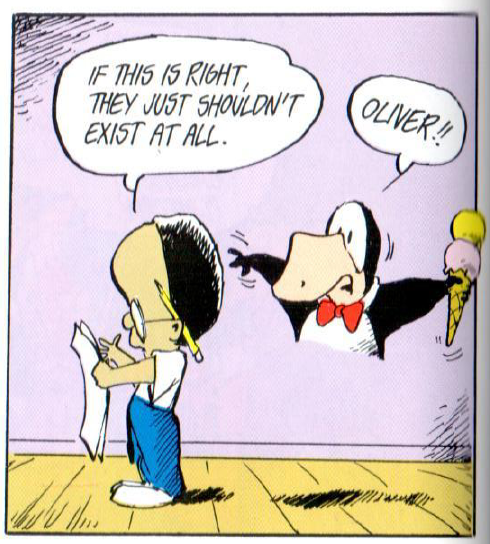 GREAT SECRET of THE UNIVERSE
GREAT SECRET of THE UNIVERSE
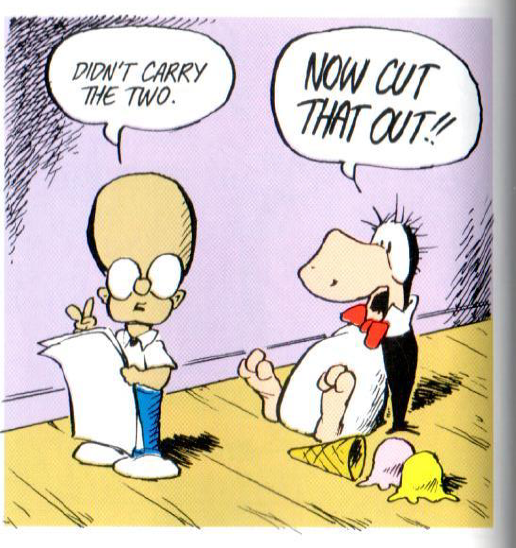 Example
Jenny owns 80 acres and leases to CONSOL retaining a 1/8 royalty.
Jenny conveys Tract 1 containing 60 acres to Jessica.
Jenny conveys Tract 2 containing 20 acres to Janie.
CONSOL grants a farmout of Tract 2 to S&J retaining a 1/16 ORR.
If a well is drilled on Tract 2:
S&J has a 100% WI (20 net acres/20 gross acres) in both PA & WV. 
S&J has an 81.25% NRI 
WI x [100% - (Royalty + ORR)] in both PA & WV = 100 x [100 – (12.5 + 6.25)]
CONSOL has a 6.25% NRI in both PA & WV (ORR is not apportioned)
In WV: Janie owns a 12.5% NRI (WI x .125)
In PA: Janie owns a 3.125% NRI & Jessica owns a 9.375% NRI
Jenny: [(20 net acres/80 lse. net acres) x royalty)] = .25 x 12.5% = 3.125%
Jessica: [(60 net acres/80 lse. net acres) x royalty)] = .75 x 12.5% = 9.375%
Note the significant difference in royalty distribution.
Plats
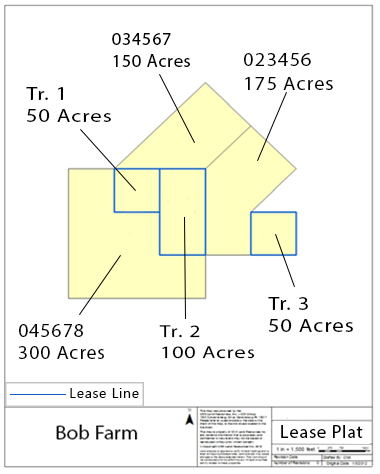 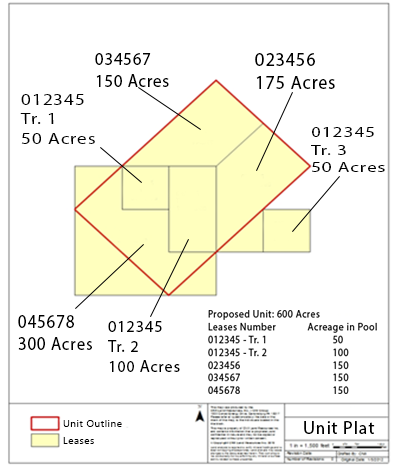 Scenario 1: Lease wells
Bob owns 100% of tracts 1 & 2 and 50% of tract 3.
Bob conveys 100% of tract 1 and 25% of tract 2 to Bill.
Bob conveys 25% of tract 2 and 50% of tract 3 to Russ.
Bob conveys 50% of tract 2 to Jim.
Bill leases to Frac Gas Inc. retaining a 1/8 royalty.
Bill conveys tract 2 to Lee.
Russ leases to Hachi-ko retaining a 3/16 royalty.
Russ conveys tract 3 to Sharon
Jim leases to S&J Exploration retaining a ¼ royalty.
Using the “lease” plat what is everyone’s interest if a lease well is drilled on tract 2 in:
PA
WV
Scenario 1-Final Ownership
Tract 1:
Bill 100% - Leased to Frac Gas, Inc.   1/8 royalty 
Tract 2:
Lee   25% - Leased to Frac Gas, Inc.   1/8 royalty
Russ 25% - Leased to Hachi-ko          3/16 royalty
Jim   50% - Leased to S&J Exploration ¼ royalty
Tract 3:
Sharon 50% - Leased to Hachi-ko       3/16 royalty
50% N/A for this example
NOTE: The oil & gas subject to the Frac Gas and Hachi-ko leases have been subdivided.
Scenario 1
The WI is the same in both states. Only the royalty attributable to leases is apportioned. WI is not apportioned.

The NRI attributable to the WI party is the same in both states.
Scenario 1 – WI Parties
WI: (interest x net acres)/gross acres 
Frac Gas: (.25 x 100)/100 = 25%
Hachi-ko: (.25 x 100)/100 = 25%
S&J Exploration: (.50 x 100)/100 = 50%

NRI: WI x (100% - royalty)
Frac Gas: .25 x (100% - 12.5%) = 21.875%
Hachi –ko: .25 x (100% - 18.75%) = 20.3125%
S&J Exploration: .5 x (100% - 25%) = 37.5%
Scenario 1 – PA Royalty OwnersLease Well Tract 2
Determine Net Lease Acres
Frac Gas Lease: 
Net acres = 50 Tr. 1 + (.25 x 100 Tr. 2) = 75 net acres
Hachi-ko Lease:
(.25 x 100 Tr. 2) + (.50 x 50 Tr. 3) = 50 net acres
S&J Exploration Lease:
.5 x 100 Tr. 2 = 50 net acres
Scenario 1 – PA Royalty OwnersLEASE WELL Tract 2
APPORTION OWNERSHIP

Apportion Lease x Allocate Drill Site x Royalty = NRI

Frac Gas Lease: 75 Net Lease Acres
Bill: (100% x 50 ac Tr. 1/75) x 25% Drill Site x 1/8 = 
       66.666667% x .25 x 1/8 = 2.083333% NRI

Lee: (25% x 100 ac Tr. 2/75) x 25% Drill Site x 1/8 = 
       33.33333% x .25 x 1/8 = 1.041667% NRI

Check: 2.083333% + 1.041667% = 25% x 1/8 = 3.125% NRI
Scenario 1 – PA Royalty OwnersLEASE WELL Tract 2
APPORTION OWNERSHIP

Apportion Lease x Allocate Drill Site x Royalty = NRI

Hachi-ko Lease: 50 Net Lease Acres
Russ: (25% x 100 ac Tr. 2/50) x 25% Drill Site x 3/16 = 
       50% x .25 x 3/16 = 2.34375% NRI

Sharon: (50% x 50 ac Tr. 3/50) x 25% Drill Site x 3/16 = 
       50% x .25 x 1/8 = 2.34375% NRI

Check: 2.34375% + 2.34375% = 25% x 3/16 = 4.6875% NRI
Scenario 1 – PA Royalty OwnersLEASE WELL Tract 2
APPORTION OWNERSHIP

Apportion Lease x Allocate Drill Site x Royalty = NRI

S&J Exploration Lease: 50 Net Lease Acres
Jim: (50% x 100 ac Tr. 2/50) x 50% Drill Site x 1/4 = 
       100% x .50 x 1/4 = 12.5% NRI
Scenario 1 – WV Royalty OwnersLEASE Well Tract 2
Drill Site Interest x Royalty = NRI
WV NRI
Non-Apportionment: Based on drill site tract only.

Bill: 0% NRI. Interest in tract 1 only.
Lee: 25% Drill Site x 1/8 royalty = 3.125% NRI
Russ: 25% Drill Site x 3/16 royalty = 4.6875% NRI
Sharon: 0% NRI. Interest in tract 3 only.
Jim: 50% Drill Site x 1/4 royalty = 12.5% NRI
Scenario 1 – Interest Block
MATH
Scenario 2: Unit Wells
Bob owns 100% of 023456, 034567 & 045678. Leased to Frac Gas Inc. retaining a 1/8 royalty.

Bill owns tracts 1,2 & 3 and leases to S&J Exploration (lease 012345) retaining a 1/8 royalty.
Bill conveys 25% of tracts 1 & 2 to Russ.
Bill conveys 25% of tracts 2 & 3 to Jim.
Bill conveys 25% of tracts 1 & 3 to Sharon.

Using the “unit” plat what is everyone’s interest if a unit well is drilled on tract 2 in:
PA
WV
Scenario 2
WI: (interest x unit net acres)/unit gross acres 
Frac Gas: (1.00 x 450)/600 = 75% WI
S&J Exploration: (1.00 x 150)/600 = 25% WI

NRI: WI x (100% - royalty)
Frac Gas: .75 x (100% - 12.5%) = 65.625% NRI
S&J Exp.: .25 x (100% - 12.5%) = 21.875%  NRI
Scenario 2: PA Royalty OwnersUNIT WELL Tract 2
Apportion Lease x Allocate Unit x Royalty = NRI
(Party NA/Lease NA) x Unit NA/Unit GA x Royalty = NRI

UNIT: 600 Unit Gross Acres (UGA)
FRAC GAS LEASES: 150 Unit Net Acres each (UNA)
Bob: 
023456: 175 NA/175 NA x 150 UNA/600 UGA x 1/8 = NRI
              1.0 x 25% x 1/8 = 3.125% NRI
034567: 150 NA/150 NA x 150 UNA/600 UGA x 1/8 = NRI
              1.0 x 25% x 1/8 = 3.125% NRI
045678: 300 NA/300 NA x 150 UNA/600 UGA x 1/8 = NRI
              1.0 x 25% x 1/8 = 3.125% NRI
Scenario 2: PA Royalty OwnersUNIT WELL Tract 2
Apportion Lease x Allocate Unit x Royalty = NRI
(Party NA/Lease NA) x Unit NA/Unit GA x Royalty = NRI

NOTE: Tract 3 isn’t in the unit, but is apportioned royalty in PA.

UNIT: 600 Unit Gross Acres (UGA)
S&J EXP. LEASE (012345): 150 Unit Net Acres (UNA)

Bill: 50% tracts 1, 2 & 3
[(.5 x 200)/200 NA] x (150 UNA/600 UGA) x 1/8 = NRI
100/200 x .25 x 1/8 = 1.5625% NRI
Scenario 2: PA Royalty OwnersUNIT WELL Tract 2
Apportion Lease x Allocate Unit x Royalty = NRI
(Party NA/Lease NA) x Unit NA/Unit GA x Royalty = NRI

UNIT: 600 Unit Gross Acres (UGA)
S&J EXP. LEASE (012345): 150 Unit Net Acres (UNA)
Russ: 25% tracts 1 & 2
[(TR 1 .25 x 50 NA) + (TR 2 .25 x 100 NA)]/200 NA] x (150 UNA/600 UGA) x 1/8 = NRI
(12.5 + 25)/200 x .25 x 1/8 = .5859375% NRI

Jim: 25% tracts 2 & 3
[(TR  2 .25 x 100 NA) + (TR 3 .25 x 50 NA)]/200 NA] x (150 UNA/600 UGA) x 1/8 = NRI
(25 + 12.5)/200 x .25 x 1/8 = .5859375% NRI
Scenario 2: PA Royalty OwnersUNIT WELL Tract 2
Apportion Lease x Allocate Unit x Royalty = NRI
(Party NA/Lease NA) x Unit NA/Unit GA x Royalty = NRI

UNIT: 600 Unit Gross Acres (UGA)
S&J EXP. LEASE (012345): 150 Unit Net Acres (UNA)

Sharon: 25% tracts 1 & 3
[(TR  1 .25 x 50 NA) + (TR 3 .25 x 50 NA)]/200 NA] x (150 UNA/600 UGA) x 1/8 = NRI
(12.5 + 12.5/200) x .25 x 1/8 = .390625% NRI
Check: 
3.125% + 3.125% + 3.125% + 1.5625% + .5859375% + .5859375%  + .390625% = 12.5%
Scenario 2: WV Royalty OwnersUNIT Well Tract 2
Unit Tract Interest x Unit Participation x Royalty = NRI
Unit Tract Interest x Unit NA/Unit GA x Royalty = NRI
Non-Apportionment: Based on unitized tracts only.

WV NRI
Bob: 100% x 450 UNA/600 UGA x 12.5% = 9.375% NRI
Bill: 50%  (Tr. 1 & 2) x 150 UNA/600 UGA x 12.5% = 1.5625% NRI
Russ: 25% (Tr. 1 & 2) x 150 UNA/600 UGA x 12.5% = .78125% NRI
Jim: 25% (Tr. 2) x 100 UNA/600 UGA x 12.5% = .520833% NRI
Sharon: 25% (Tr. 1) x 50 UNA/600 UGA x 12.5% =.260417% NRI

Check: 9.375% + 1.5625% + .78125% + .520833% + .260417% = 12.5%
Scenario 2 – Interest Blocks
Summary
Apportionment is the law in PA, MS & CA.
Leases or amendments may reverse the presumption in WV and PA. 
Only royalty (including Non-participating royalty) will be apportioned. 
There is little if any case law relating to extraneous issues. CONSULT YOUR LEGAL DEPARTMENT.
THE END
CAN WEHOPELESSLY 
SCRAMBLE SHELL’S
DIVISION ORDER FILES?!
CAN WE
SELL BP
TO
GREENPEACE?